Подготовила учитель ИЗО Ведмицкая В.Э.
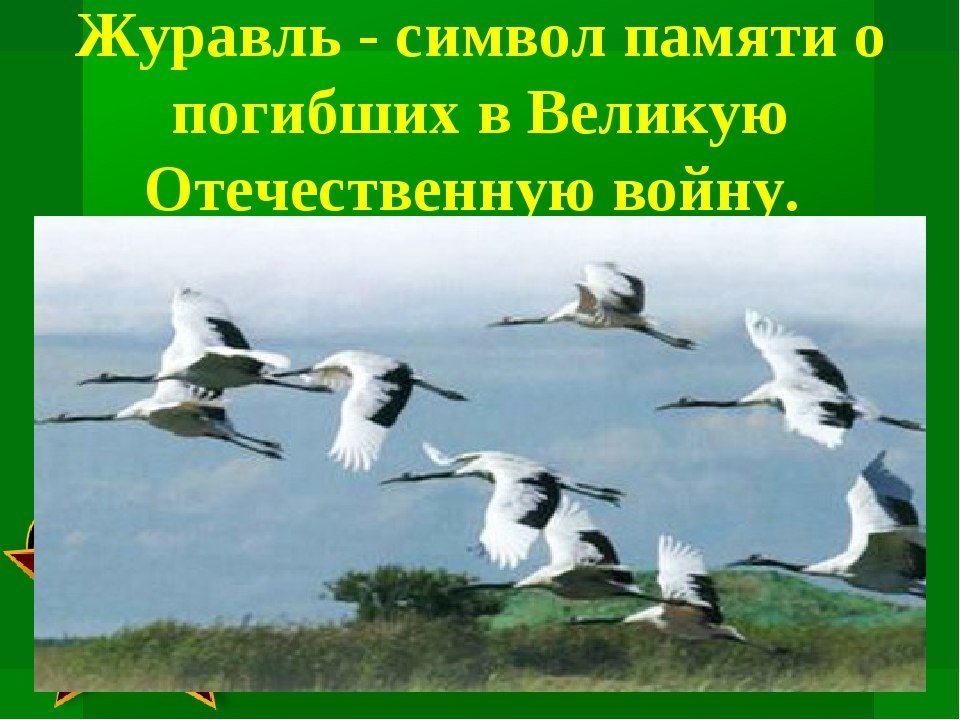 Как нарисовать журавлей
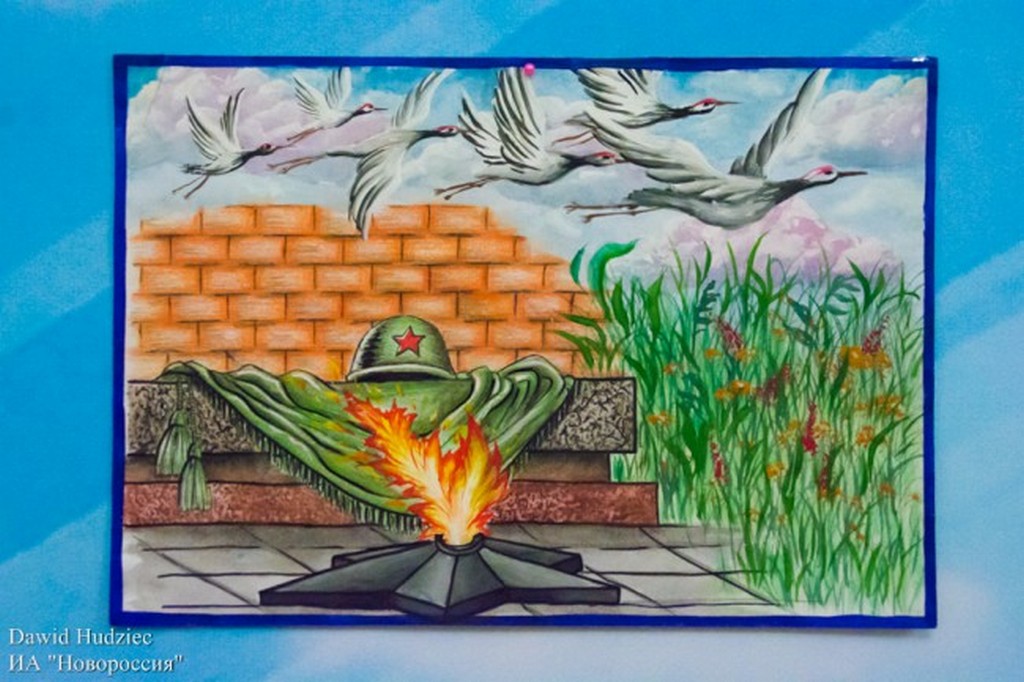 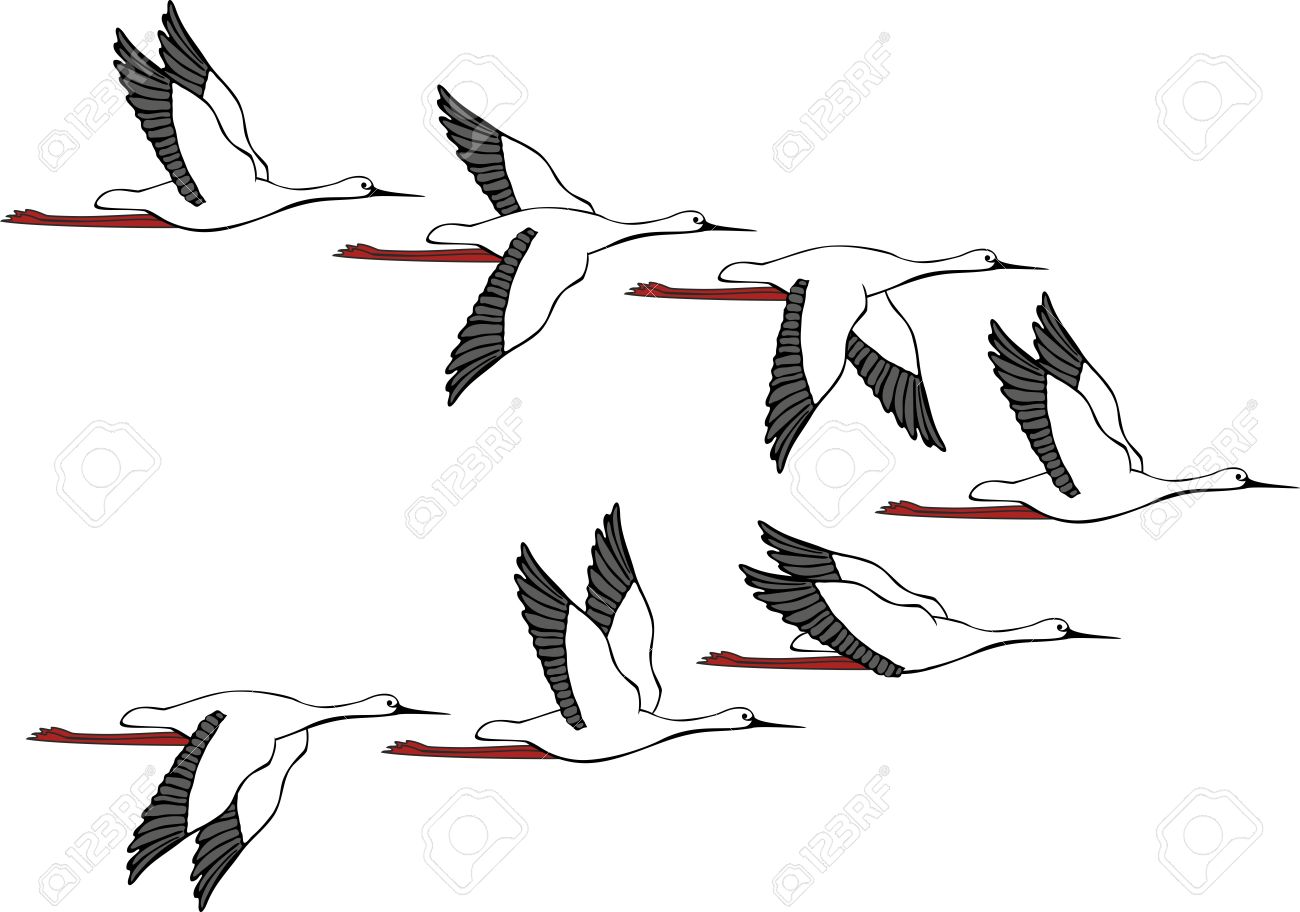